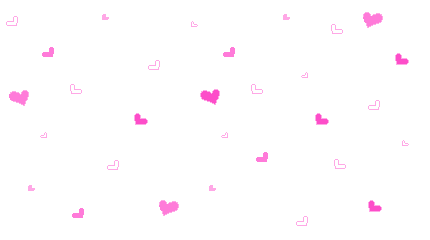 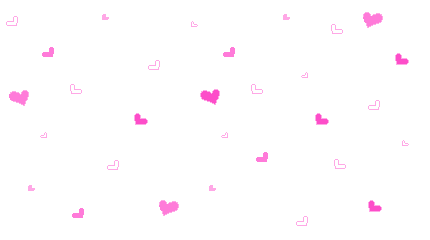 CHÚC CÁC EM HỌC TỐT
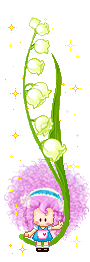 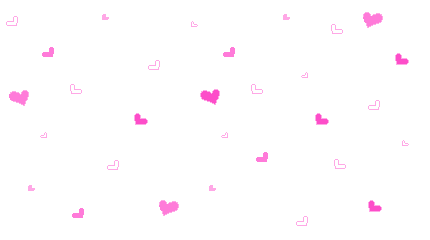 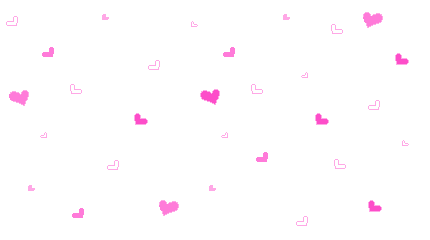 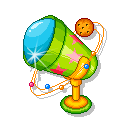 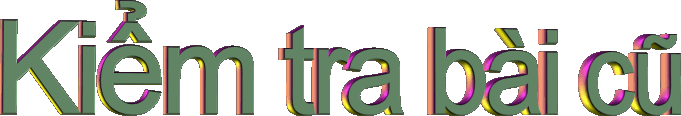 s
v =
t
* Vận tốc cho biết gì? Độ lớn vận tốc được xác định như thế nào?
Câu 1
Ta thường nghe nói, vận tốc của Ô tô khoảng 50km/h, vận tốc người đi bộ khoảng 5km/h, vận tốc của xe đạp khoảng 15km/h…Các số liệu nêu trên cho ta biết điều gì? Vấn đề này chúng ta cùng tìm hiểu trong bài học mới.
   Vận tốc cho biết mức độ nhanh hay chậm của chuyển động. Độ lớn của được xác định bằng độ dài quãng đường đi được trong một đơn vị thời gian.
Câu 2
* Công thức tính định vận tốc? Đơn vị hợp pháp của vận tốc?
v: vận tốc
s: quãng đường đi được
t: thời gian đi hết quãng đường đó
-Đơn vị hợp pháp của vận tốc là m/s, km/h
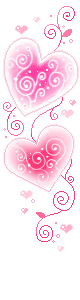 Tieát 3
Baøi 3
CHUYỂN ĐỘNG ĐỀU
CHUYỂN ĐỘNG KHÔNG ĐỀU
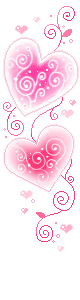 CHUYỂN ĐỘNG ĐỀU-CHUYỂN ĐỘNG KHÔNG ĐỀU
I. Định nghĩa:
* Chuyển động đều là chuyển động mà vận tốc có độ lớn không thay đổi theo thời gian.
* Chuyển động không đều là chuyển động mà vận tốc có độ lớn thay đổi theo thời gian.
C1. Thả một bánh xe lăn trên máng nghiêng AD và máng ngang DF (H3.1). Theo dõi chuyển động của trục bánh xe và ghi quãng đường trục bánh xe lăn được sau khoảng thời gian 3 giây liên tiếp, ta được kết quả ở bảng 3.1
CHUYỂN ĐỘNG ĐỀU-CHUYỂN ĐỘNG KHÔNG ĐỀU
C1
A
B
C
D
E
F
Trên quãng đường nào thì chuyển động của trục bánh xe là chuyển động đều, chuyển động không đều?
* Chuyển động đều quãng đường DF.
* Chuyển động không đều quãng đường AD.
CHUYỂN ĐỘNG ĐỀU-CHUYỂN ĐỘNG KHÔNG ĐỀU
C2: Trong các chuyển động sau đây, chuyển động nào là đều, không đều?
a)Chuyển động của đầu cánh quạt máy khi quạt đang chạy ổn định.


b)Chuyển động của ôtô khi khởi hành.


c)Chuyển động của xe đạp khi xuống dốc.


d)Chuyển động của tàu hoả khi vào ga.
Chuyển động đều
Chuyển động không đều
Chuyển động không đều
Chuyển động không đều
S
t
Từ công thức v =
CHUYỂN ĐỘNG ĐỀU-CHUYỂN ĐỘNG KHÔNG ĐỀU
II. Vận tốc trung bình của chuyển động không đều:
Trên quãng đường AB, BC, CD, trung bình mỗi giây trục bánh xe lăn được bao nhiêu mét thì ta nói vận tốc trung bình của trục bánh xe trên mỗi quãng đường đó là bấy nhiêu mét trên giây.
C3: Hãy tính độ lớn của vận tốc trung bình của trục bánh xe trên mỗi quãng đường từ A đến D. Trục bánh xe chuyển động nhanh lên hay chậm đi.
Ta có: vAB = 0,017m/s; vBC = 0,050m/s; vCD = 0,083m/s
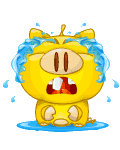 Vậy từ A đến D chuyển động của trục bánh xe là nhanh dần.
CHUYỂN ĐỘNG ĐỀU-CHUYỂN ĐỘNG KHÔNG ĐỀU
III. Vận dụng:
C4 Chuyển động của ôtô chạy từ Hà Nội đến Hải Phòng là chuyển động đều hay không đều? Tại sao? Khi nói ôtô chạy từ Hà Nội đến Hải Phòng với vận tốc 50km/h là nói vận tốc nào?
*Chuyển động của ôtô chạy từ Hà Nội đến Hải Phòng là chuyển động không đều.
*50km/h là vận tốc trung bình của ôtô.
120
30
60
24
S1
t1
s2
t2
Ta có: v1 =       =         = 4  (m/s)
Ta có: v2 =         =         = 2,5    (m/s)
120 + 60
30 + 24
s1 + s2
t1+ t2
Ta có: vtb =                  =                             = 3,33 (m/s)
CHUYỂN ĐỘNG ĐỀU-CHUYỂN ĐỘNG KHÔNG ĐỀU
III. Vận dụng:
C5: Một người đi xe đạp xuống một cái dốc dài 120m hết 30s. Khi hết dốc xe lăn trên quãng đường năm ngang dài 60m trong 24s rồi dừng lại. Tính vận tốc trung bình của xe trên quãng đường dốc, trên quãng đường ngang và trên cả hai quãng đường.
Tóm tắt:
Giải
Vận tốc trung bình trên quãng đường dốc AB
S1=120m
v1=?
t1=30s
V2=?
S2=60m
Vận tốc trung bình trên quãng đường ngang BC
Vtb=?
t2=24s
Vận tốc trung bình trên cả hai quãng đường
* CỦNG CỐ
Câu 1:
Tay đua xe đạp Trịnh Phát Đạt trong đợt đua tại thành phố Huế (1 vòng đua từ cầu Tràng Tiền đến đường Trần Hưng Đạo qua cầu Phú Xuân về đường Lê Lợi dài 4 km). Trịnh Phát Đạt đua 15 vòng mất thời gian là 1,2 giờ. Vận tốc của tay đua Trịnh Phát Đạt trong đợt đua đó là:

A. 50 km/h	      B. 48km/h                 C. 60km/h                    D. 15m/s
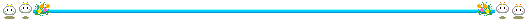 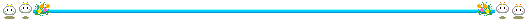 Ta có: vtb =       => s =  vtb.t  
                                  =40.10
                                  =150      (km)
s
t
Câu 2
Một đoàn tàu chuyển động trong 10h với vận tốc trung bình là 40km/h. Tính quãng đường đoàn tàu đi được.
Giải
Tóm tắt:
t = 10h
vtb = 40km/h
S =?
Quãng đường đoàn tàu đi được trong 5h:
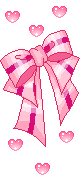 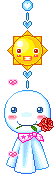 Hướng dẫn về nhà
Hoïc phaàn troïng taâm cuûa baøi
Laøm caùc baøi taäp coøn laïi
Soaïn tröôùc baøi môùi: 
       Baøi 4.Bieåu dieãn löïc
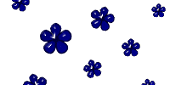 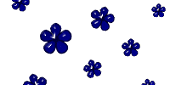 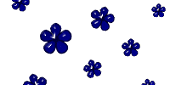 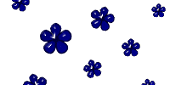 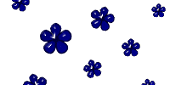 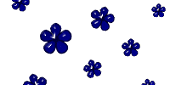 CHÚC CÁC EM VUI VẺ
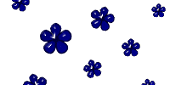 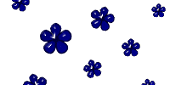 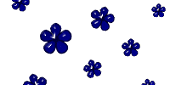 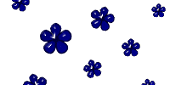 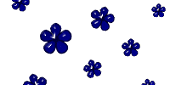 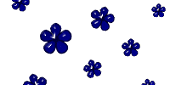 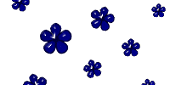 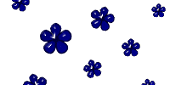 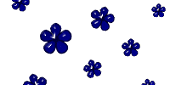 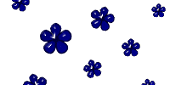 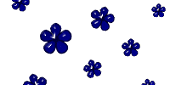